PLEASE REVIEW GUIDELINES:
*NOTE THIS TEMPLATE SHOULD ONLY BE USED TO HAVE YOUR EVENT INFO DISPLAYED ON NESBITT HALL SCREENS* 
For a printable flyer or digital flyer template, click here.
Please do not change the font, font-size or change the general layout of the template. 
Refrain from adding bold and italics to text to maintain consistent style. 
You can use your own logo if you would like.
When adding text, highlight the existing text, then paste your new text to retain formatting. Paste in unformatted text to reduce formatting issues. The required fonts are Futura and Arial.
When adding a photo, do not drag your photo into the slide, instead right-click on the existing photo, and choose “Change picture” to retain formatting.
When submitting, send the PowerPoint template file (not a .JPG or .PNG) with ONLY the slide template that you are using (delete unused slides).
Include the date in the file name, for example: 01-01-2020-name-of-event.pptx.
Slide Title Page
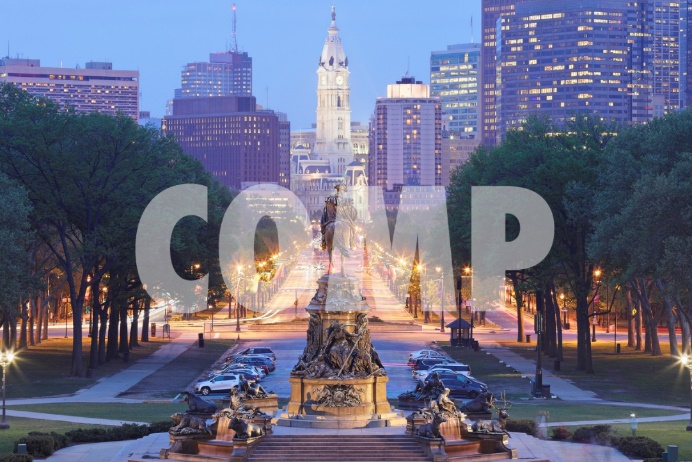 [EVENT TITLE GOES HERE]
[Announcement subtitle, Department or Center affiliation]
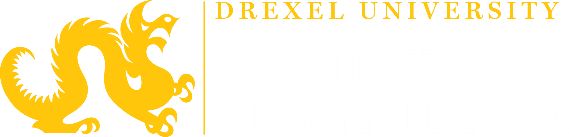 [Add a description for your announcement. Keep the length of the description under 80 words whenever possible. 

Think about the audience and the purpose of the event. Include the speaker’s name and title.]
[September X, 2022
11:30 am - 12:30 pm EST
Nesbitt Hall, Room X or Online]

[RSVP: Provide link, QR code or email contact]
Slide Title Page
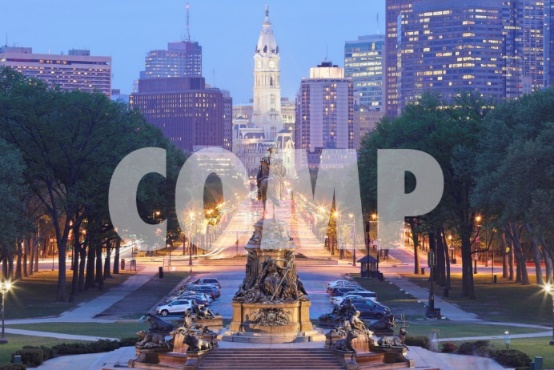 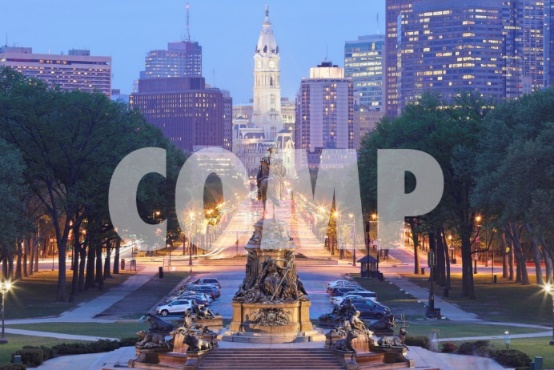 [EVENT TITLE GOES HERE]
[Announcement subtitle, Department or Center affiliation]
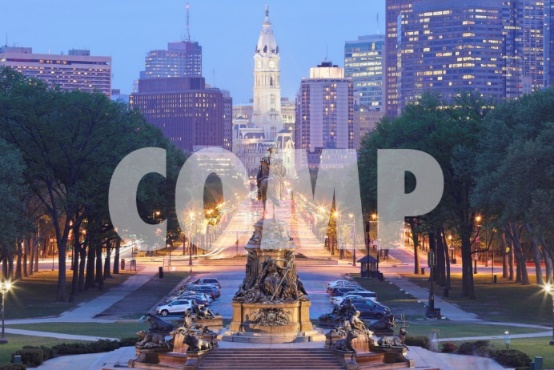 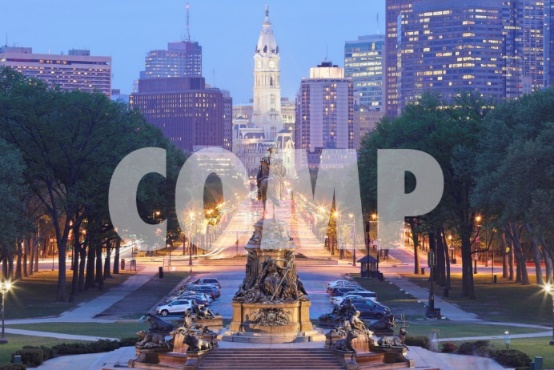 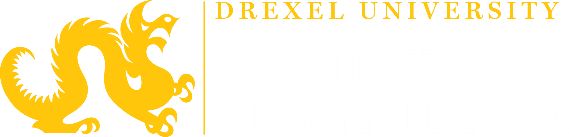 [Add a description for your announcement. Keep the length of the description under 80 words whenever possible. 

Think about the audience and the purpose of the event. Include the speaker’s name and title.]
[September X, 2022
11:30 am - 12:30 pm EST
Nesbitt Hall, Room X or Online]

[RSVP: Provide link, QR code or email contact]